Communauté pour les maladies émergentes et zoonotiquesIdentifier les risques émergents grâce à l'intelligence collective
CEZD - Mise à jour du réseau équin du CAHSS
13 juin 2024
www.cezd.ca
1
USDA APHIS | Stomatite vésiculeuse
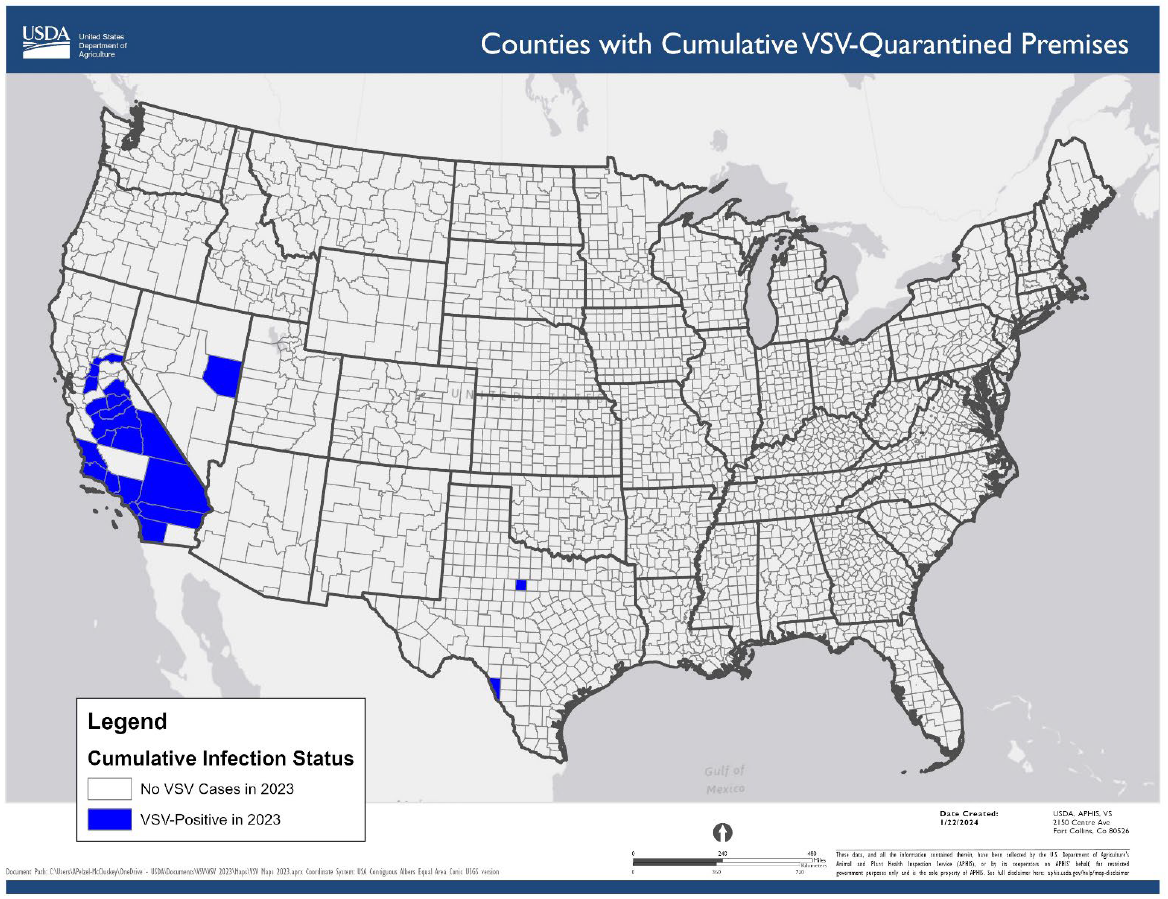 Depuis la dernière réunion, aucun nouveau cas de VSV n'a été signalé.
Dernière mise à jour du site web le 6 avril 2024
Dernier rapport de situation 22 janvier 2024
2
La métrite contagieuse équine en Floride
L'USDA signale la présence de la CEM en Floride
La CEM est détectée sporadiquement aux États-Unis, la dernière fois qu'elle a été détectée remonte à 2013.
3 animaux ont été confirmés positifs pour la CEM dans le centre de la Floride
2 étalons poneys et 1 jument poney
3
Détections précoces du VNO
Californie - Premier oiseau mort positif au virus du Nil occidental de 2024 trouvé dans le comté de Contra Costa (avril)
Virus du Nil occidental dans l'Illinois - Surveillance Moustiques/Oiseaux (avril)
Le virus du Nil occidental fait une apparition précoce chez les oiseaux sauvages en Ontario cette année - La faune en santé

Ontario (mai)
Peterborough (corbeau)
North Bay (corbeau)
4
[Speaker Notes:  Au début du mois d'avril 2024, des oiseaux morts ont été testés positifs pour le VNO dans plusieurs comtés de Californie ; il est tôt dans la saison pour les premières détections du VNO.

 L'Illinois a également signalé son premier oiseau testé positif au VNO pour 2024 dans le comté de Douglas ; le spécimen a été collecté le 2 avril 2024, encore une fois très tôt dans la saison.]
Tendance des risques liés au virus du Nil occidental
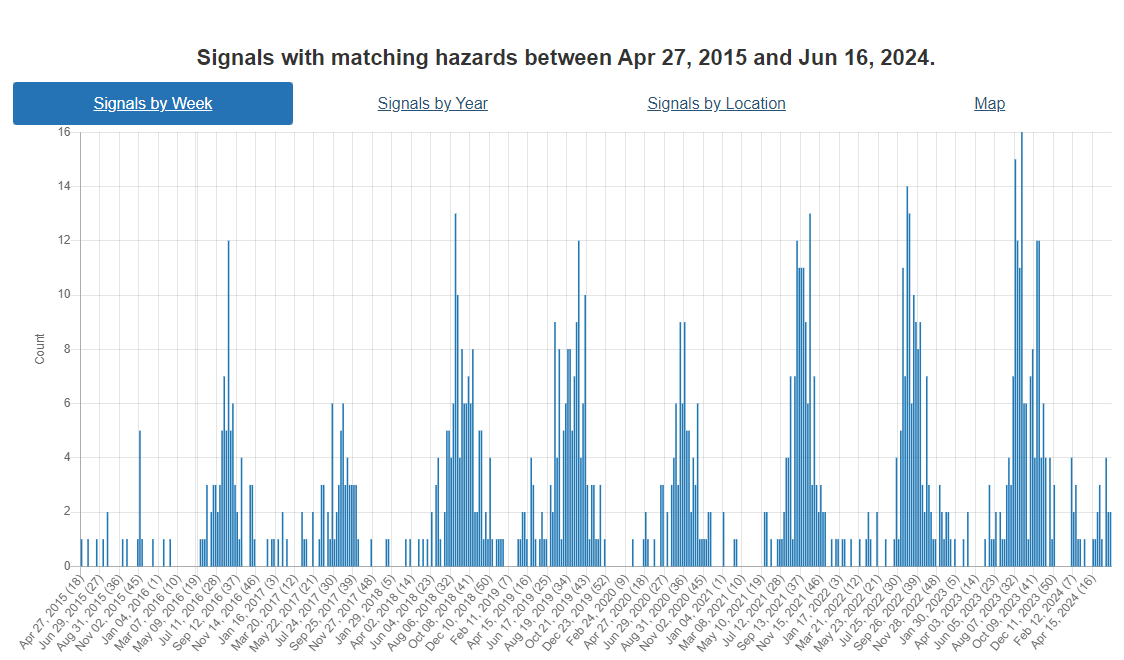 5
[Speaker Notes: En avril, une petite bosse est visible cette année, plus tôt que d'habitude.]
Maladie de Lyme
21 cas confirmés de maladie de Lyme en mai : Santé publique Ontario (chch.com)
60 cas humains jusqu'à présent en 2024

Les signaux en provenance de la Nouvelle-Angleterre (CT, NY) montrent également des augmentations
6
Nouveau ver du monde “Screwworm” en Amérique centrale
Larve de mouche parasite - Cochliomyia hominivorax causant la myiase des plaies
A été éradiqué des États-Unis et de l'Amérique centrale entre 1957 et 2001 à l'aide de mouches mâles stériles.
Réapparition dans les Florida Keys en 2016, mais la situation a été maîtrisée.
Normalement, le Panama est le point de contrôle, avec des millions de mouches stériles relâchées pour contrôler les mouvements vers le nord
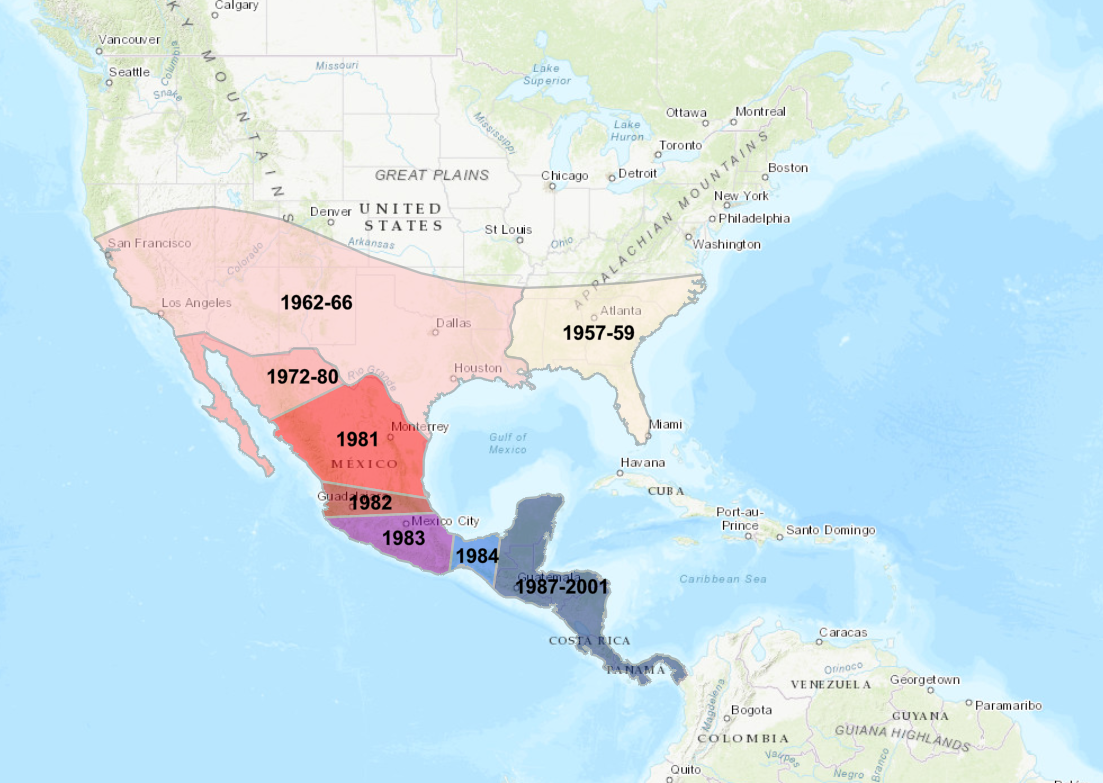 k7576-1 : USDA ARS
Histoire et situation actuelle du ver du Nouveau Monde dans les Amériques | AIEA
Mouvement vers le nord en Amérique centrale
Août 2023 Des cas sont apparus au Panama, les mouvements d'animaux ont été interrompus. Après ou en même temps que la libération de mouches stériles.
Le Costa Rica (février 2024) a déclaré une urgence sanitaire en raison de la présence et de la propagation du ver du nouveau monde ; cas chez les bovins, les chevaux, les porcs, les moutons, les chèvres et les chiens.
Mars 2024 Premier cas humain 
Panama >4 700 cas chez les bovins (12 avril)
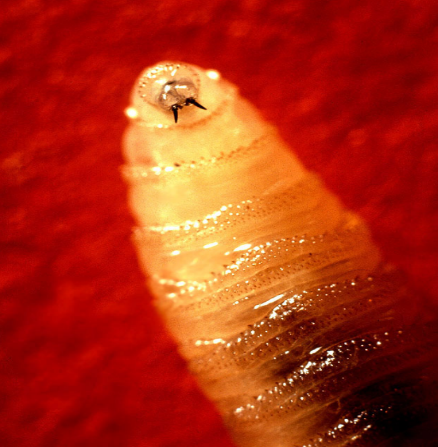 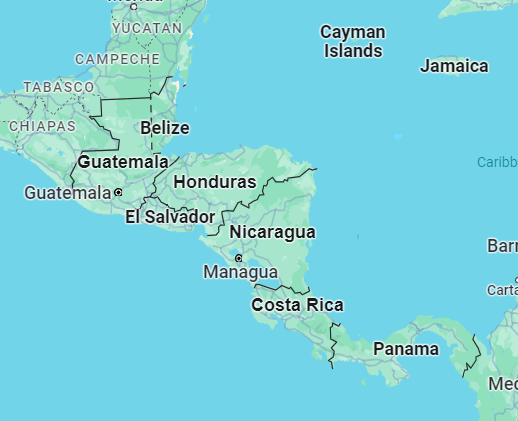 k7576-1 : USDA ARS
Nicaragua
Le Canada ?
Nicaragua (avril 2024) - émission d'une alerte sanitaire en raison de la présence du “Screwworm” dans le bétail. 
Retard dans l'établissement des rapports
Cas chez les porcs, les chiens, les chevaux, les bovins
Les conditions environnementales nécessaires à leur survie font qu'il est improbable qu'ils puissent s'établir ici
Susceptible de geler ou de se rapprocher du gel
Besoin de 25-30C et d'une humidité relative de 30-70%.
https://www.cfsph.iastate.edu/Factsheets/pdfs/screwworm_myiasis.pdf
9
[Speaker Notes: Les vers à vis sont très sensibles aux températures glaciales ou aux longues périodes de températures proches du point de congélation. Ces organismes sont saisonniers dans certaines régions et peuvent se répandre dans des climats plus froids pendant l'été. Les conditions environnementales idéales pour la survie et l'activité sont des températures de 25-30°C et une humidité relative de 30-70%.]
Identification des juments équines comme hôtes réservoirs d'espèces pathogènes de Leptospira - PubMed (nih.gov)
37 juments dans l'étude, testées à l'urine
PCR
Culture
Sérologie
35/37 étaient séropositifs pour la leptospirose
1 jument a avorté pendant l'étude et était séropositive pour L. interrogans sérogroupe Pomona sérovar Pomona
3 juments PCR positives pour lipL32, un gène spécifique pour les espèces pathogènes de Leptospira
L'enrichissement de l'ADN a permis de trouver des excréments :
1 L. kirschneri sérogroupe Australis
1 L. interrogans sérogroupe Icterohaemorrhagiae
1 jument positive à la culture L. kirschneri sérogroupe Australis sérovar Rushan
10
[Speaker Notes: Dans cette étude, la PCR et la culture ont été utilisées pour évaluer l'excrétion urinaire de Leptospira pathogènes chez 37 juments asymptomatiques.

Trois juments asymptomatiques, désignées H2, H8 et H9, étaient positives par PCR pour lipL32, un gène spécifique des espèces pathogènes de Leptospira. Une jument asymptomatique, H9, était positive à la culture et l'isolat récupéré a été classé comme L. kirschneri sérogroupe Australis sérovar Rushan. 


 Nos résultats démontrent que les chevaux aux Etats-Unis peuvent servir d'hôtes réservoirs de la leptospirose et excréter diverses espèces pathogènes de Leptospira par l'urine. Ce rapport détaille également la détection de L. kirschneri sérogroupe Australis sérovar Rushan, une espèce et un sérotype de Leptospira qui n'avaient pas été signalés auparavant aux États-Unis.]
Question
Pourquoi n'a-t-on pas signalé de chevaux atteints de l'IAHP H5N1 ?

Des récepteurs sont présents dans les voies respiratoires supérieures (2-3 et 2-6 sialorécepteurs).

Distribution des sialorécepteurs du virus de la grippe sur les voies respiratoires supérieures et inférieures chez le cheval et le chien
11